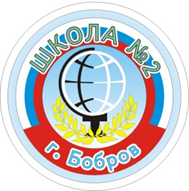 Конкурс на получение  премий лучшими учителями Воронежской области за достижения в педагогической деятельности
Публичная  презентация опыта работы учителя биологииМБОУ Бобровская  СОШ №2

Дужновой
Екатерины Ивановны
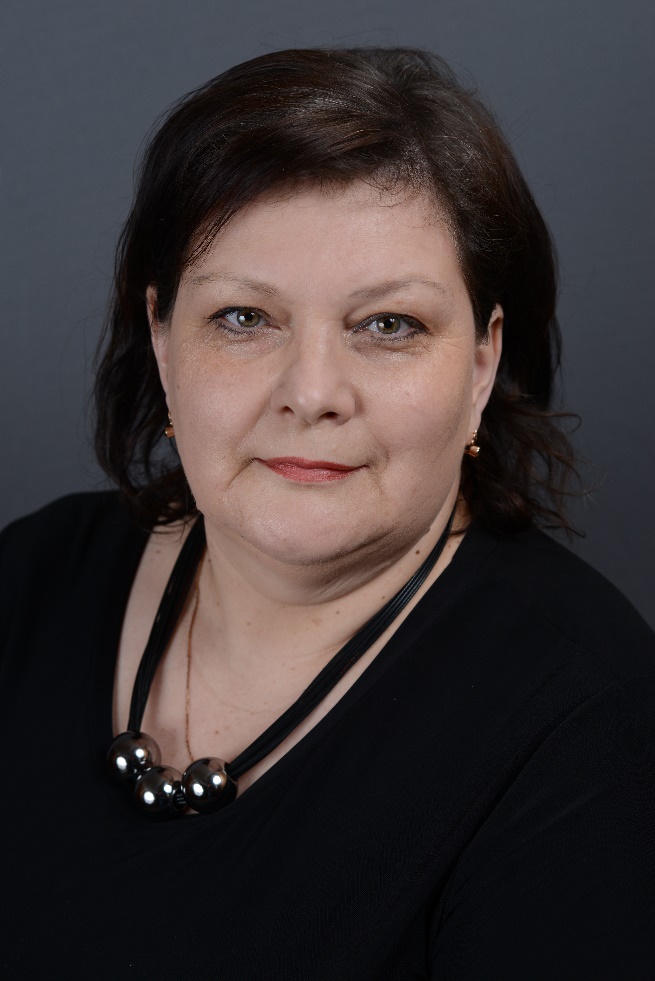 Педагогический стаж -  32 года      Высшая квалификационная категория

2024 г.
Основные направления учебнойвнеурочной и воспитательной деятельности
1. Патриотическое воспитание
2. Профориентация
3. Учебно-исследователькая  
    деятельность
Основные принципы работы
1. Сетевое взаимодействие

2. Самообразование

3. Распространение опыта.
Патриотическое воспитание
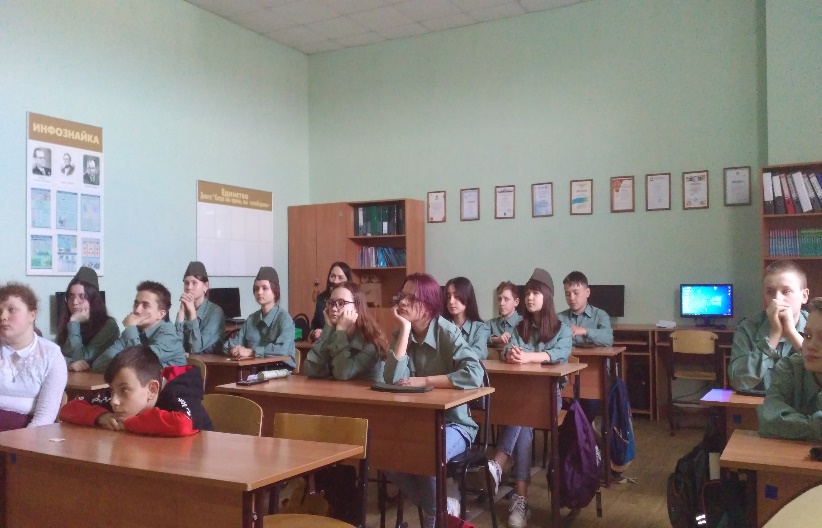 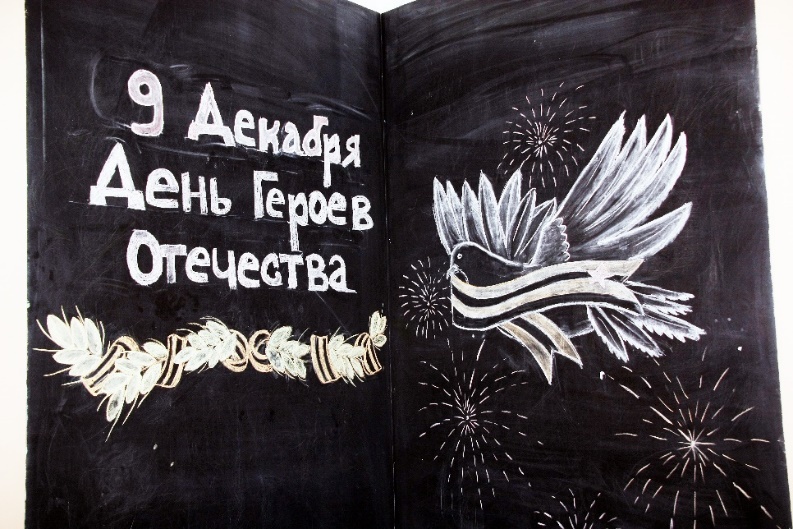 яЯ уменьшаю свой 
углеродный след.
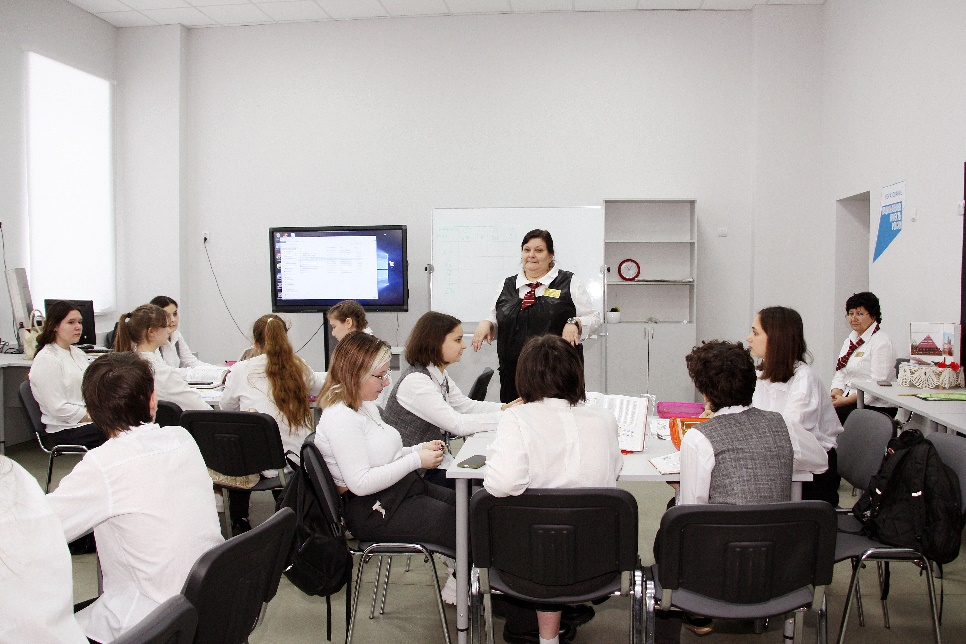 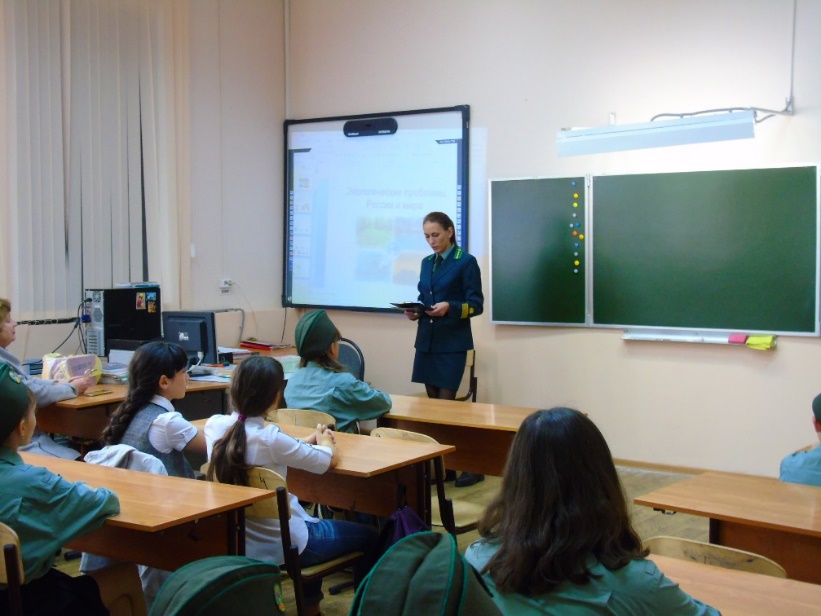 Лес без огня.
Донорство. Герои среди нас.
Волонтёрская деятельность
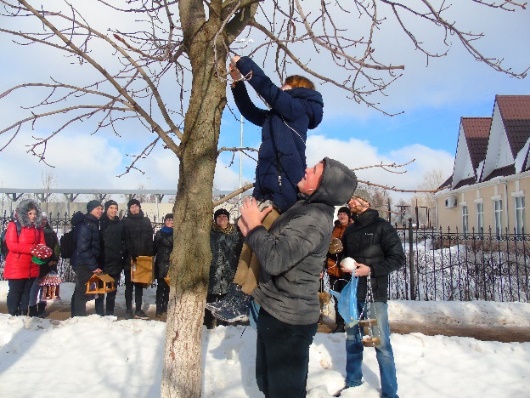 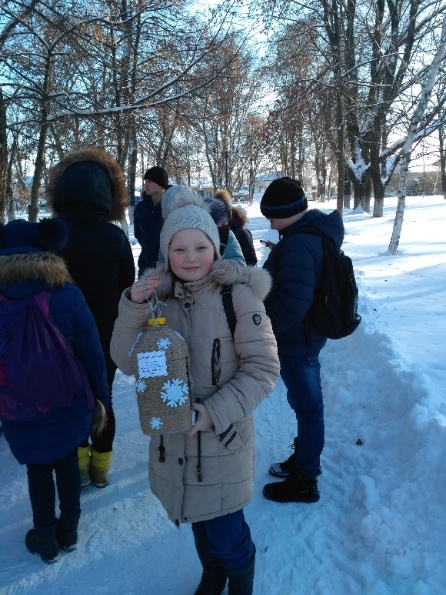 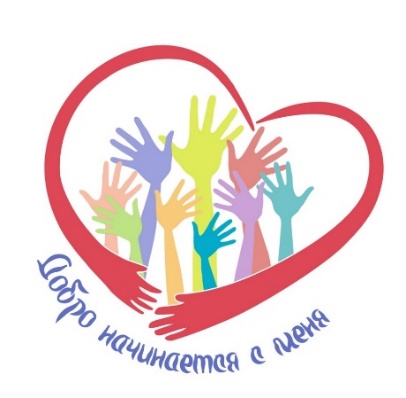 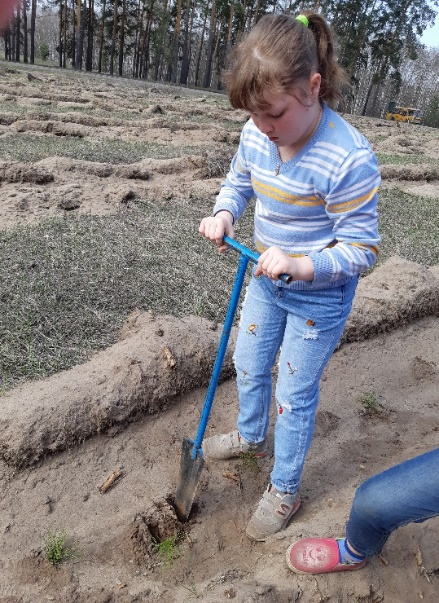 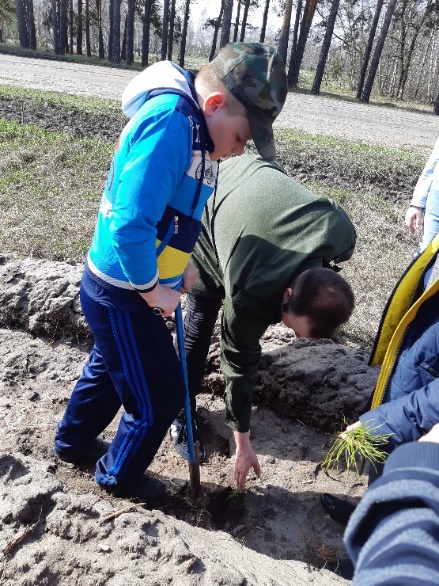 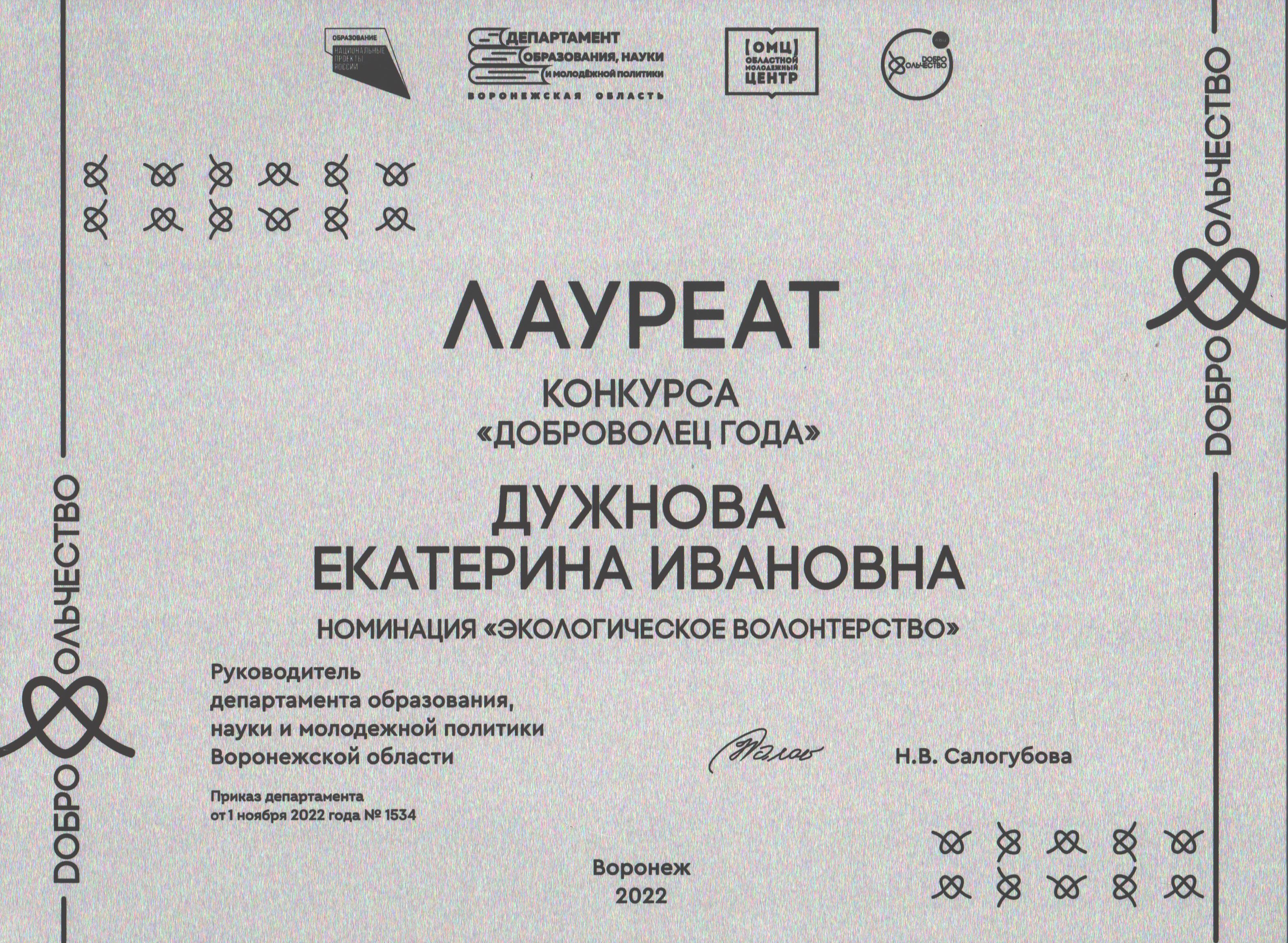 Профориентационная деятельность
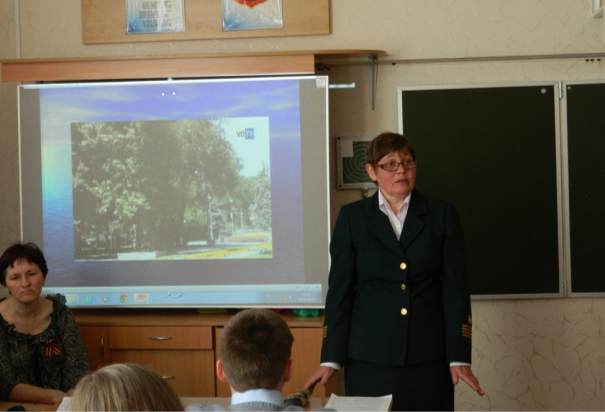 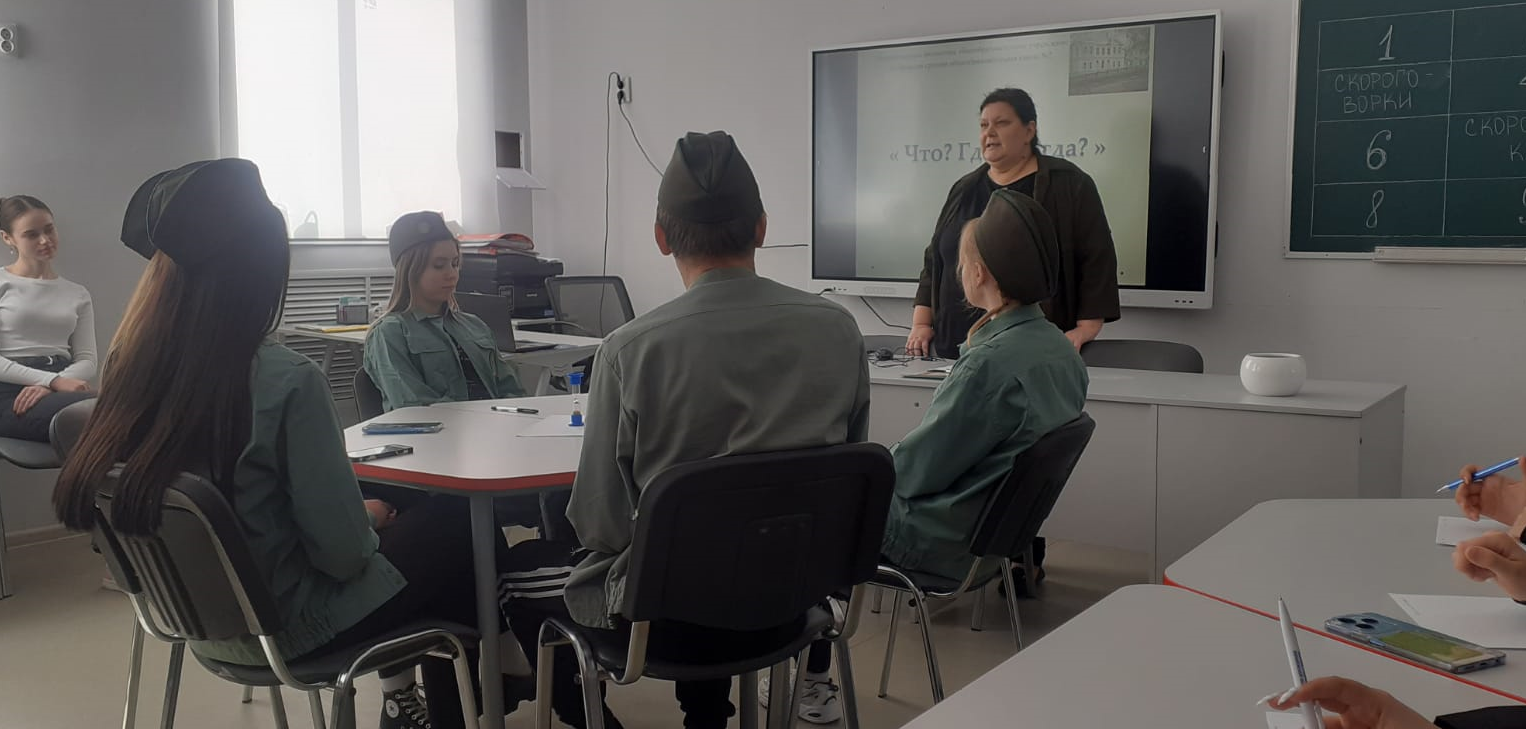 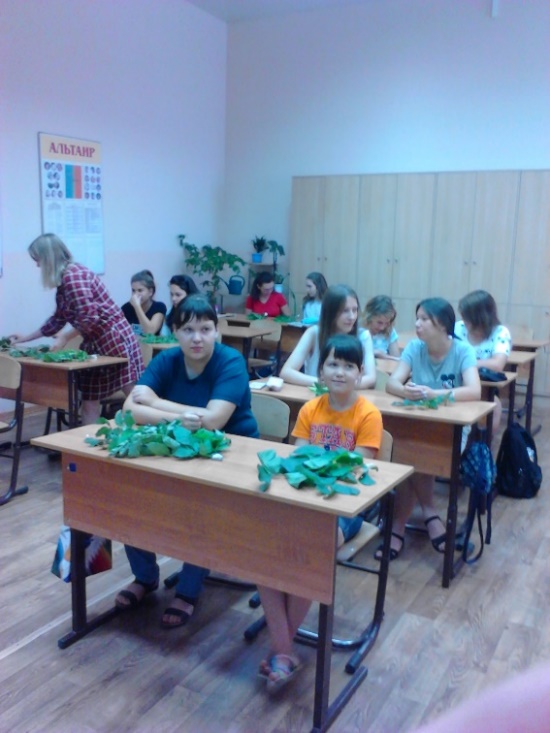 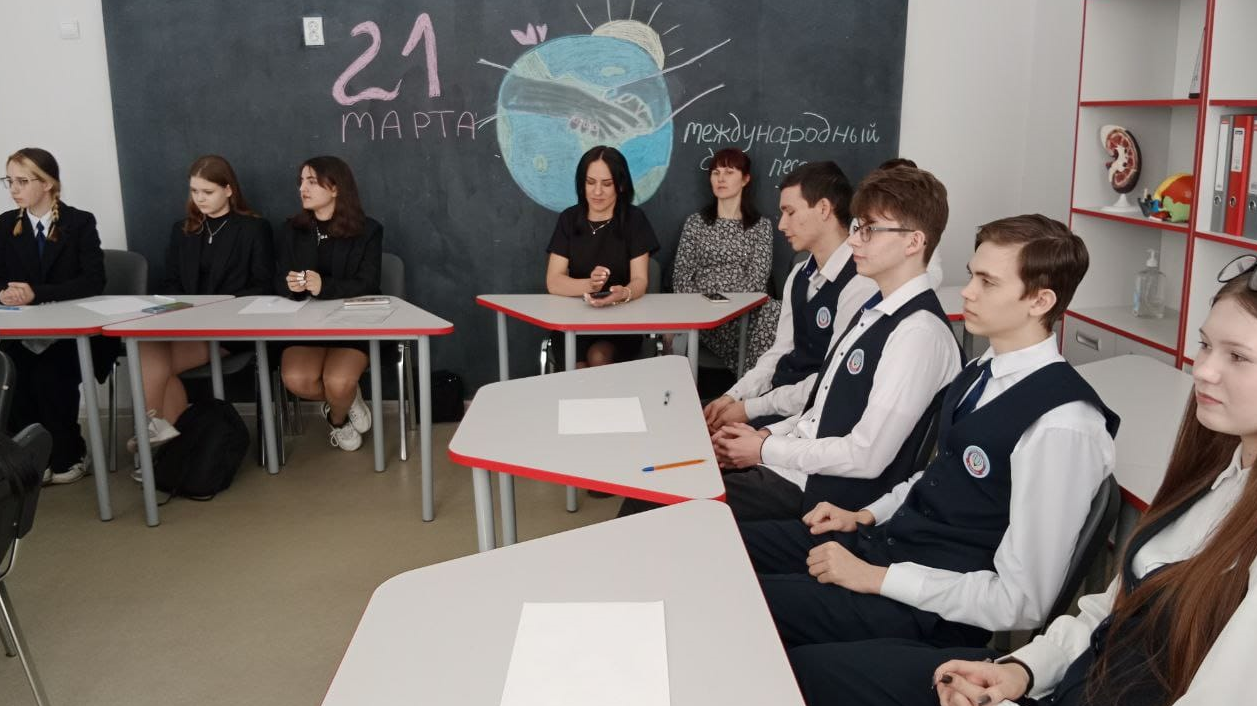 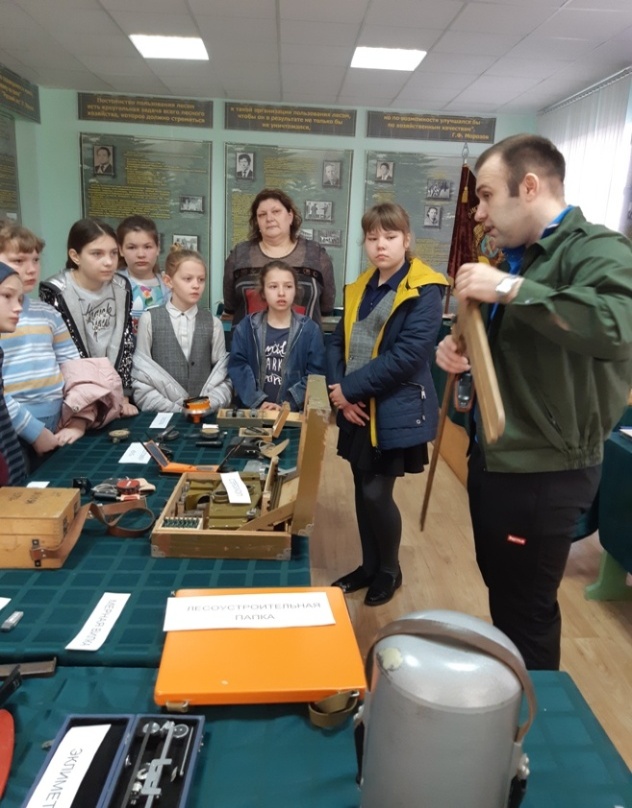 Профориентационная деятельность
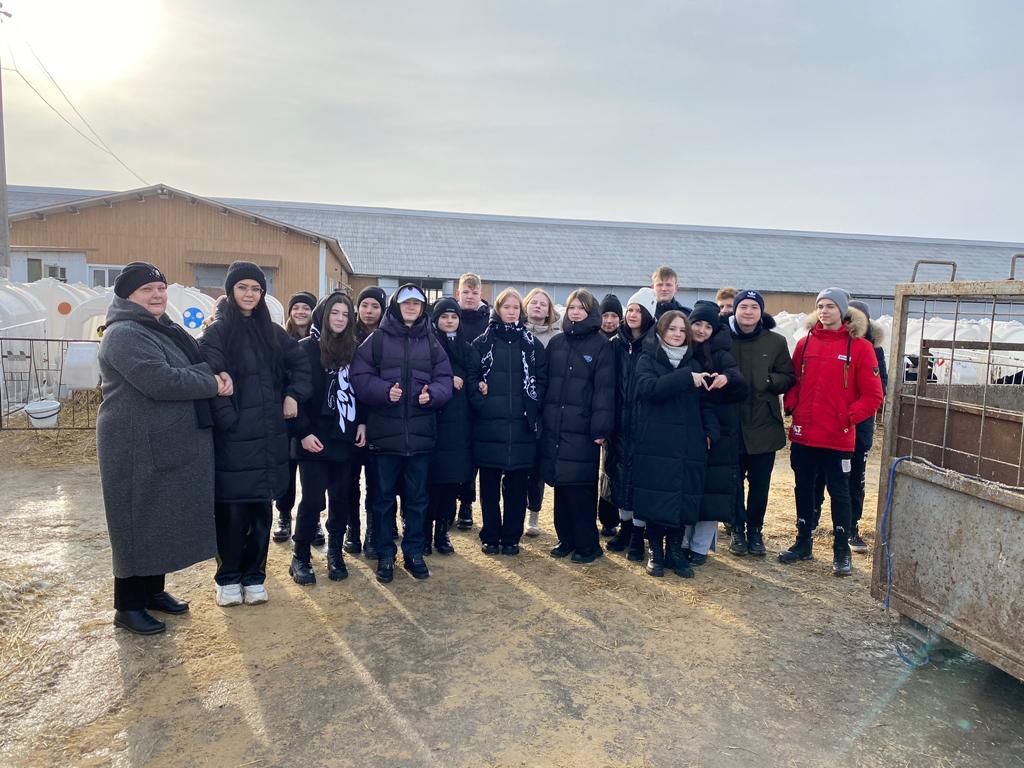 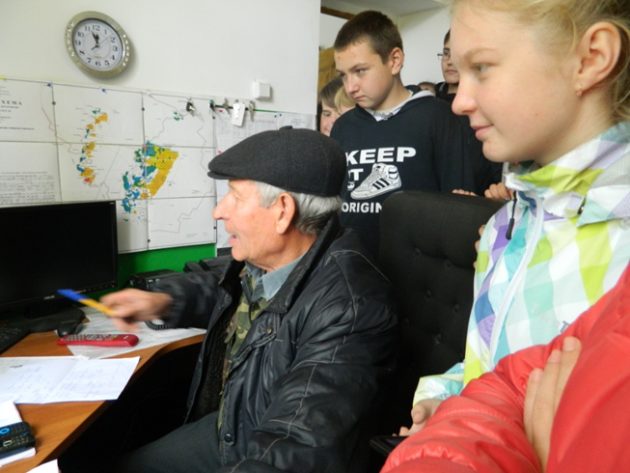 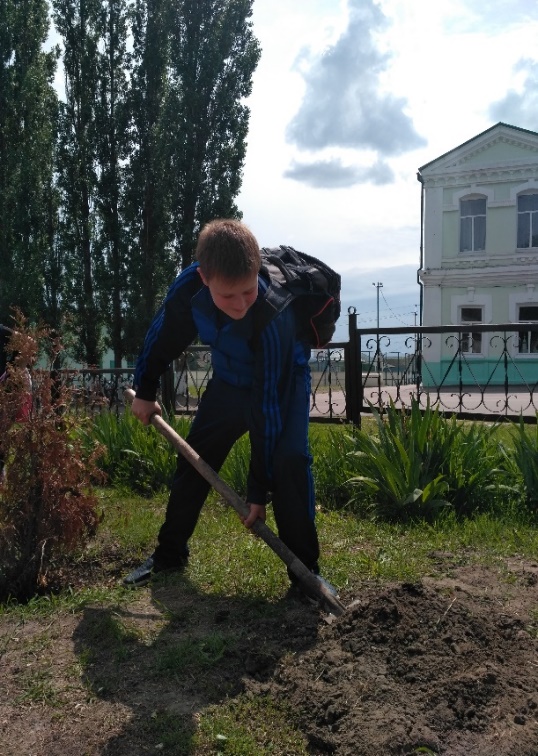 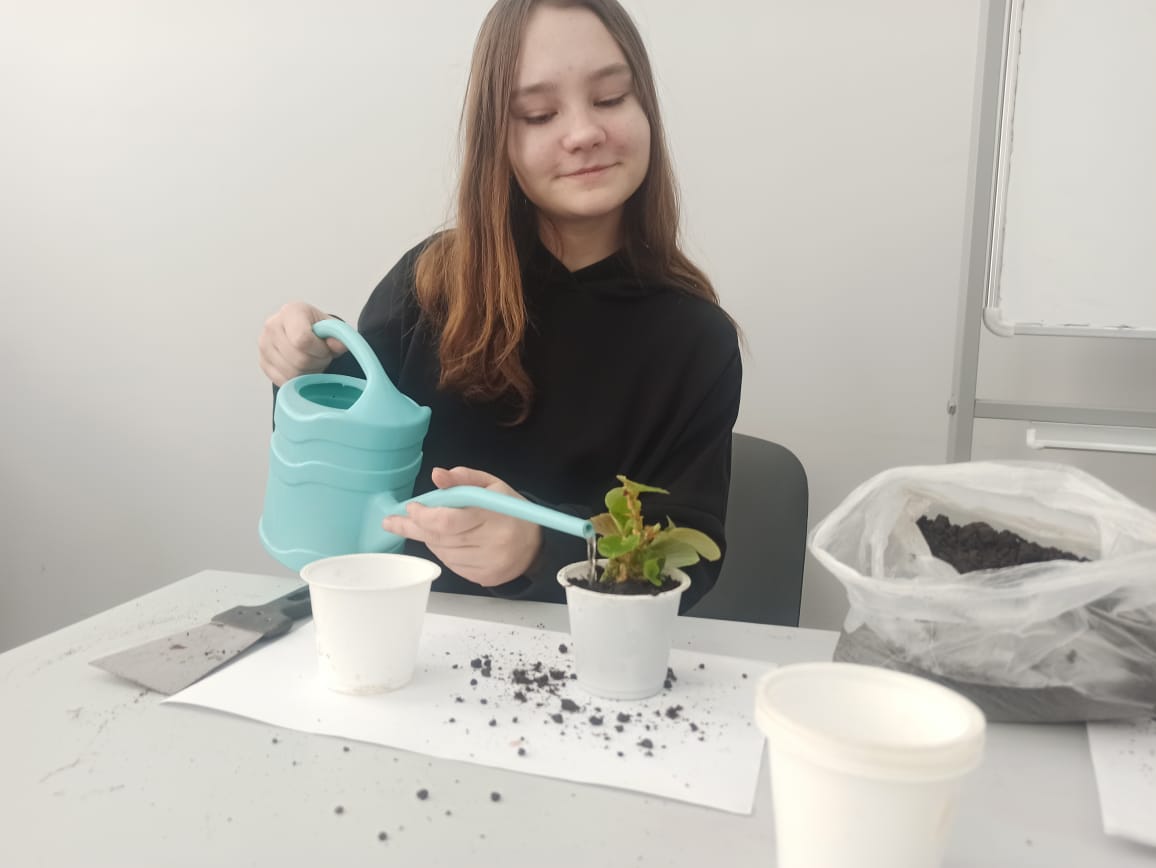 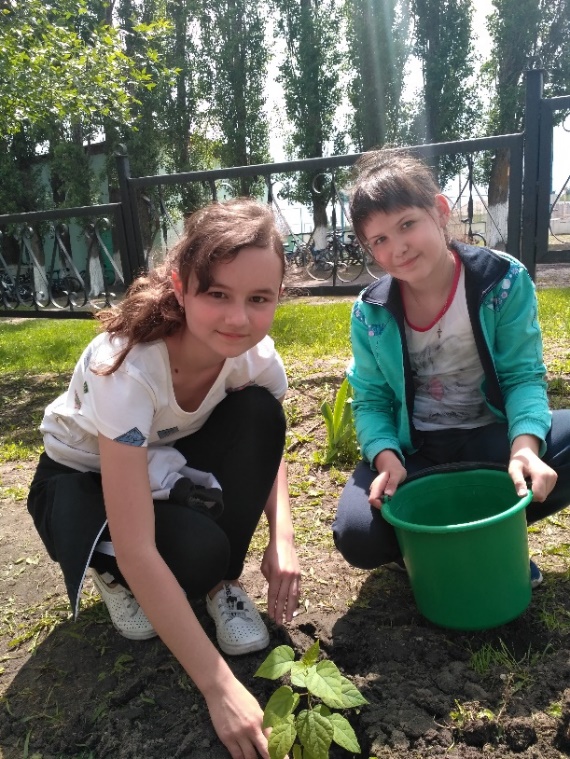 Реализация экологических проектов
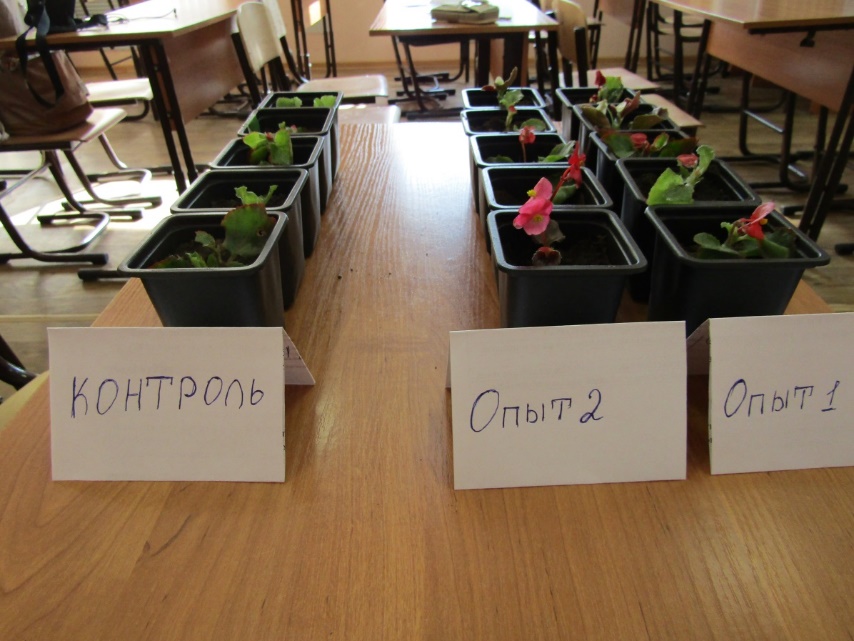 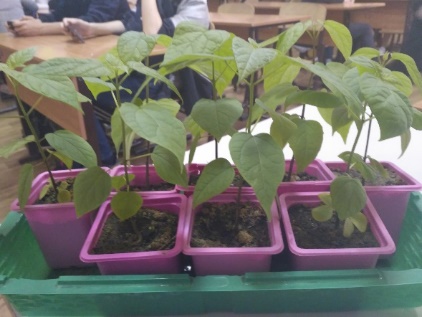 Выполнение экологических  практико-ориентированных проектов и учебно-исследовательских работ, участие в научно-практических конференциях и конкурсах разных уровней
Региональный 
уровень
Международный
 уровень
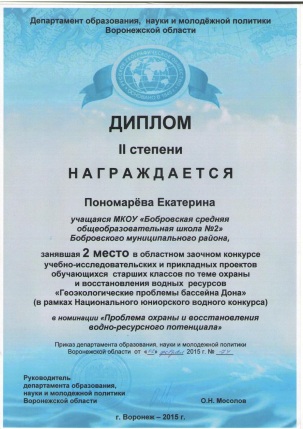 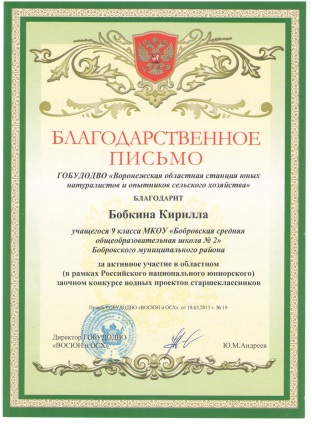 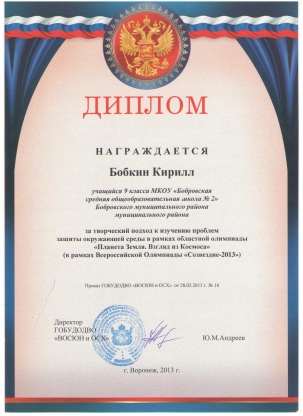 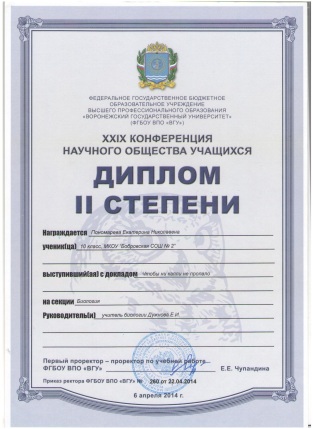 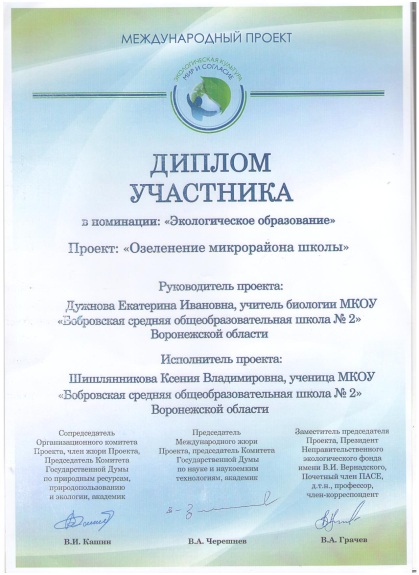 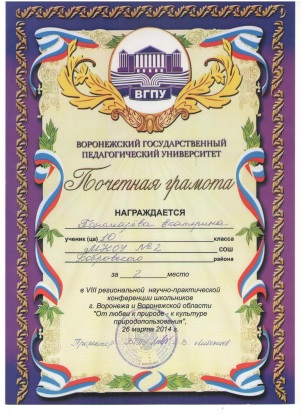 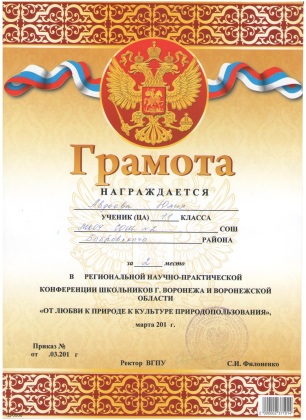 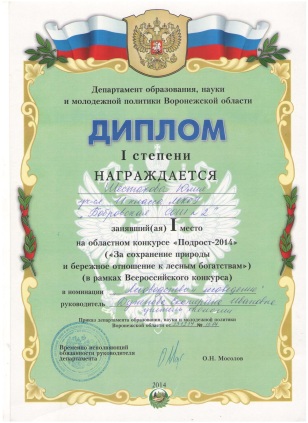 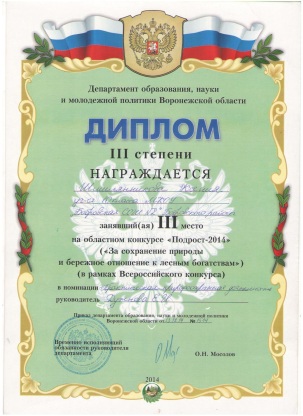 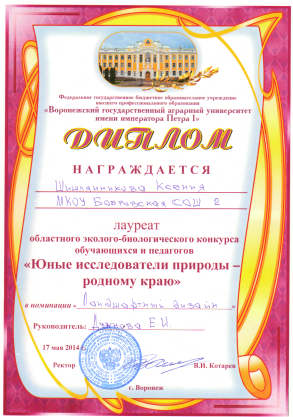 Участие в предметных олимпиадах различных уровней по биологии и экологии
Муниципальный
 уровень
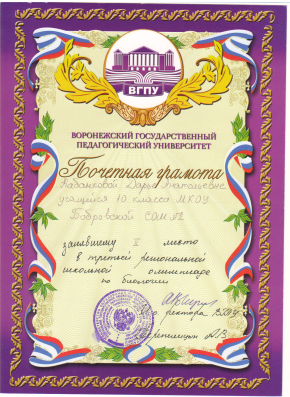 Региональный
 уровень
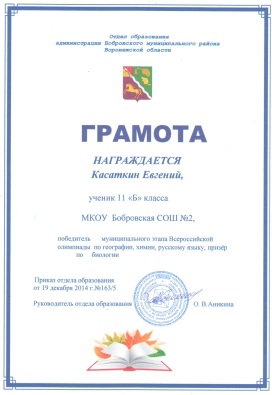 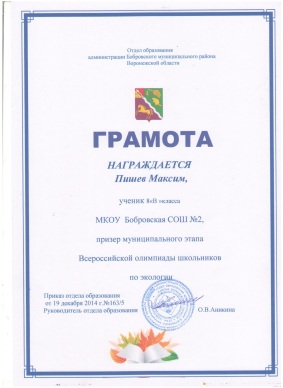 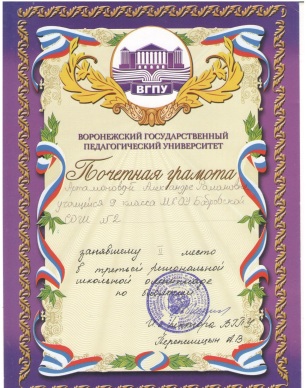 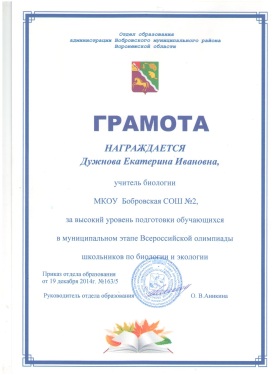 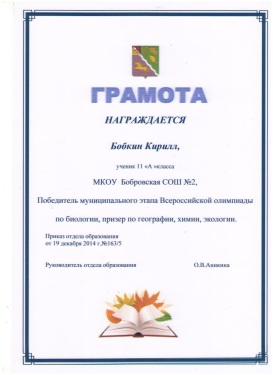 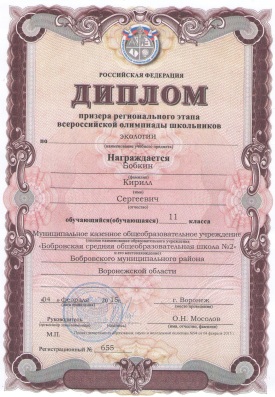 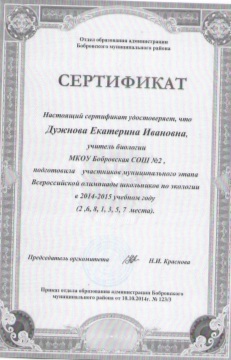 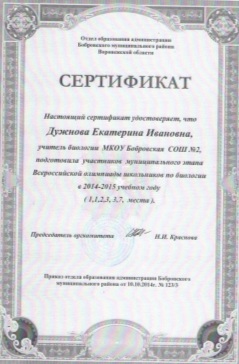 Распространение опыта работы
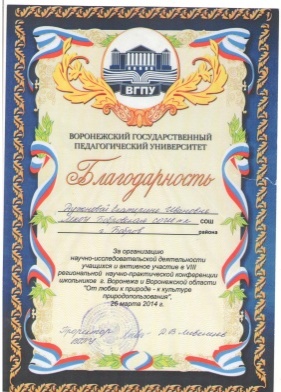 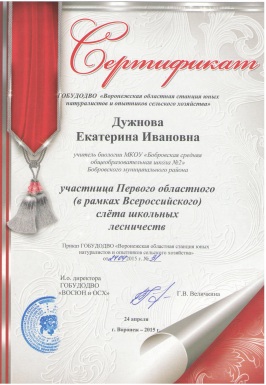 Участие  в конкурсах профессионального мастерства
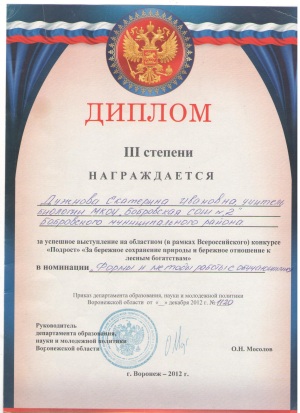 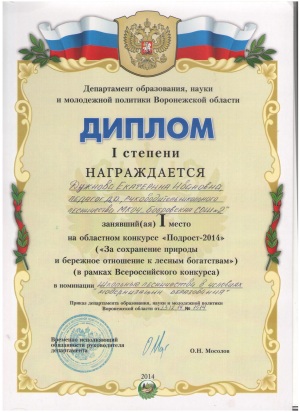 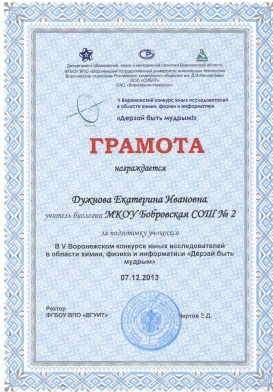 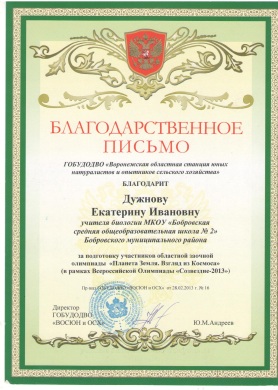 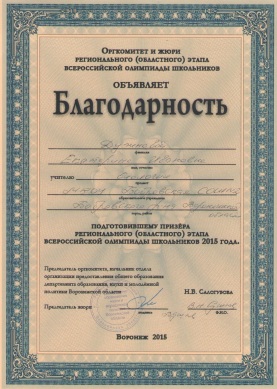 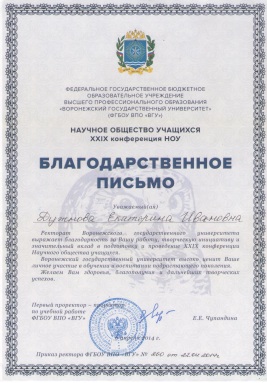 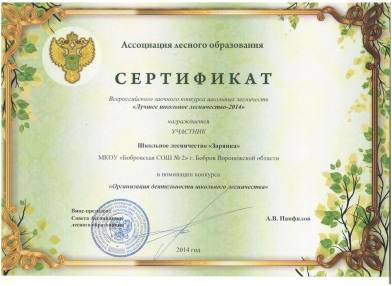 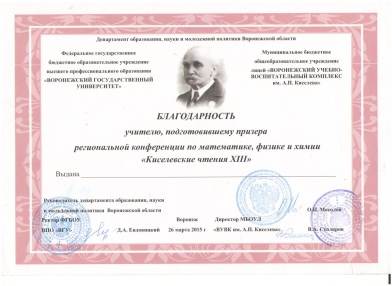 Повышение квалификации
Участие в семинарах
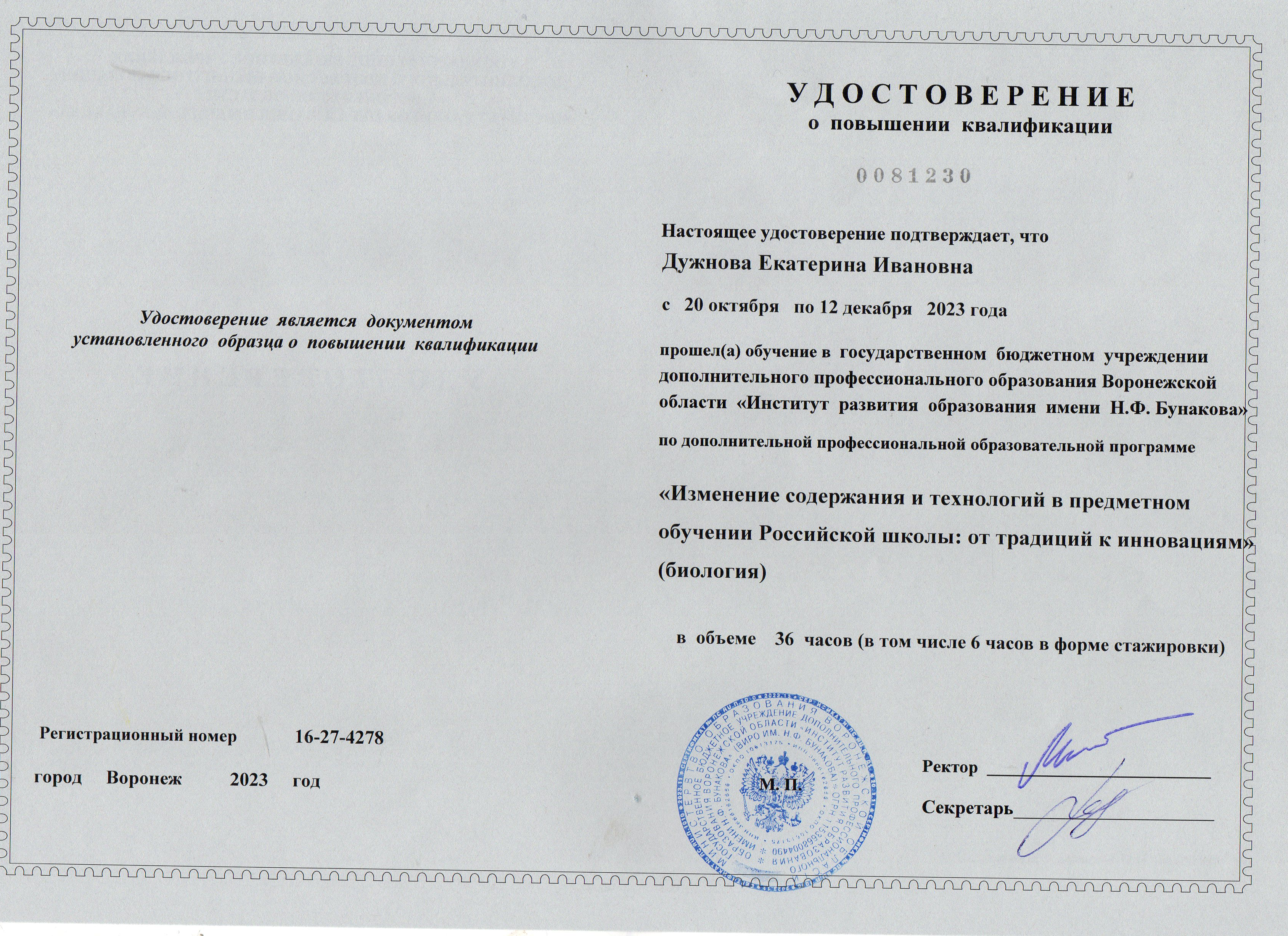 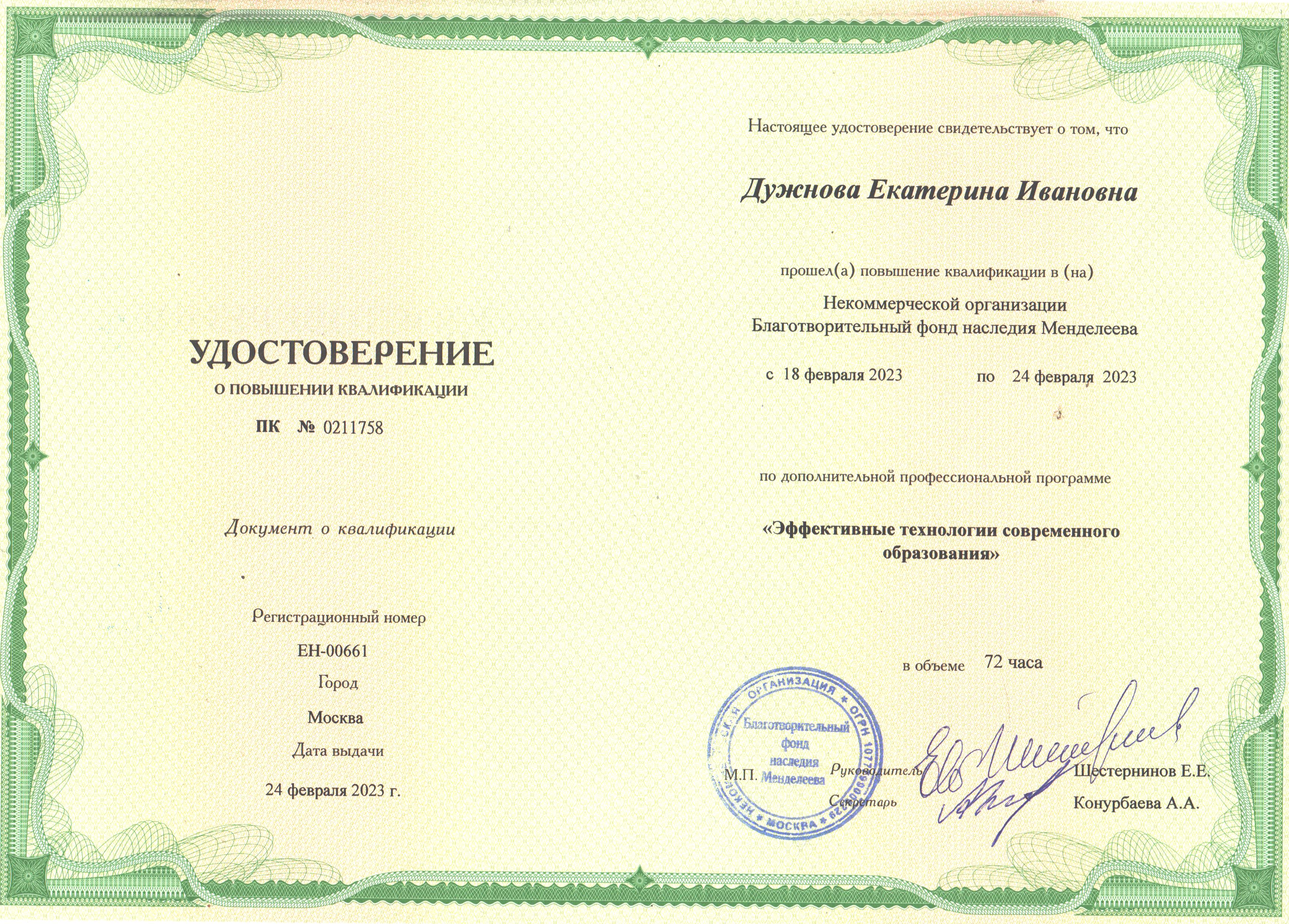 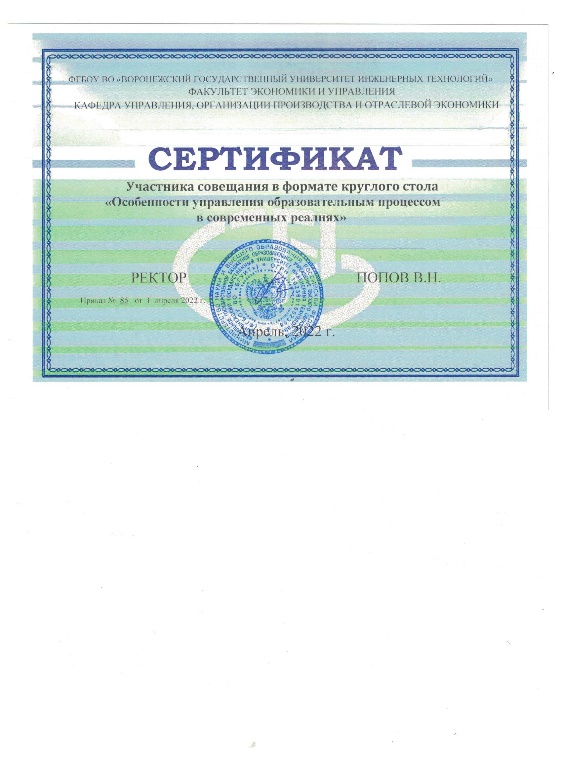 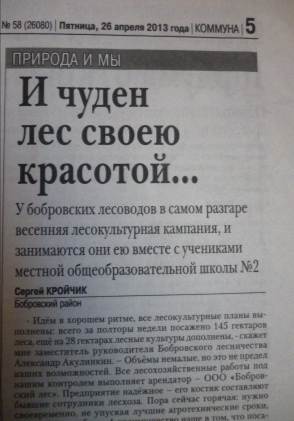 Освещение опыта работы в СМИ
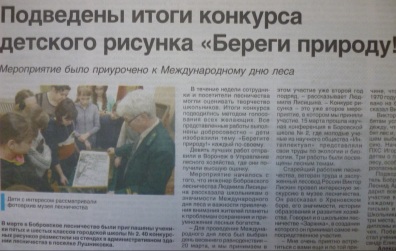 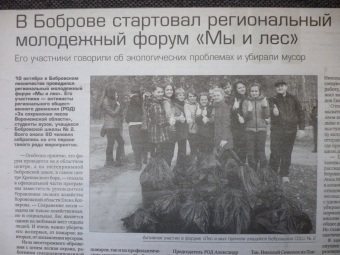 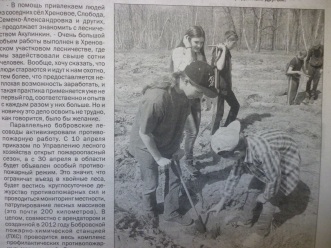 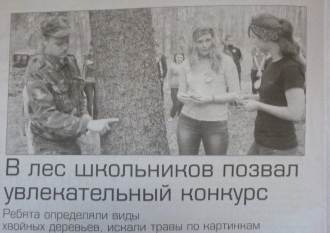